Delta netwerk wil een glasvezel netwerk aanleggen in Marsum en de rest van de dorpen in Waadhoeke, mits 20% van de huishoudens op 26 Oktober een abonnement heeft afgesloten bij één van de deelnemende providers. Dorpsbelang onderschrijft het belang van glasvezel voor Marsum, we willen niet achterblijven nu op het platteland én in de steden wél glasvezel wordt aangelegd. 

Twijfelt u nog? Delta komt naar Nij Franjum om uw vragen te beantwoorden en te helpen met inschrijven. U kunt vrij binnenlopen tussen 15.00 en 17.30.

Woensdag 26 oktober.
Tussen 15.00 en 17.30.
Dorpshuis Nij Franjum.
Uitnodiging;
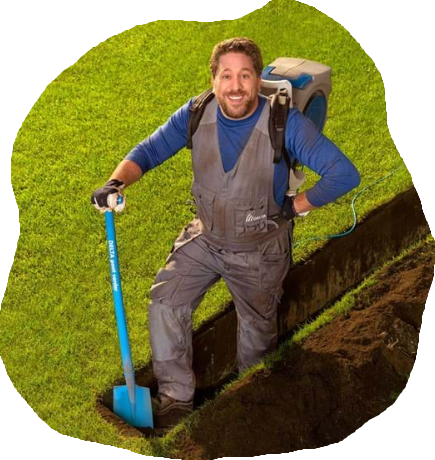 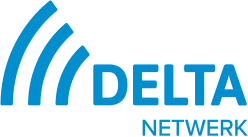